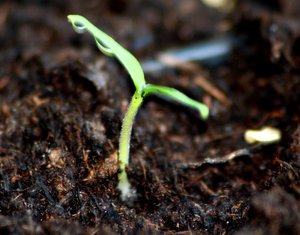 Opbygning af humus og jordbundsfrugtbarhed ved mikrobiel karbonisering
v/ Martin Beck, Økologisk Landsforening
Bioreaktor
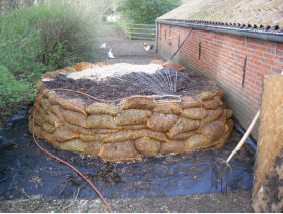 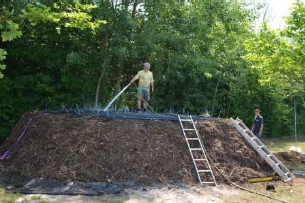 Bioreaktor
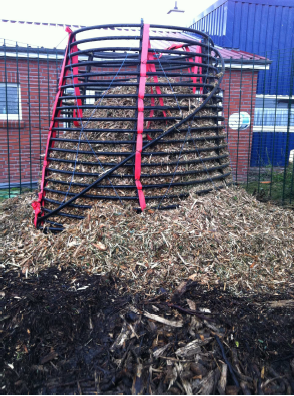 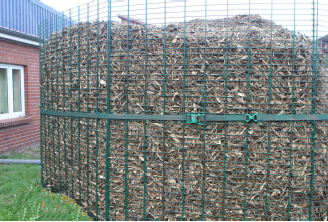 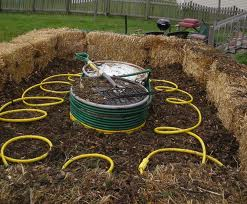 Bioreaktor efter Jean Pain
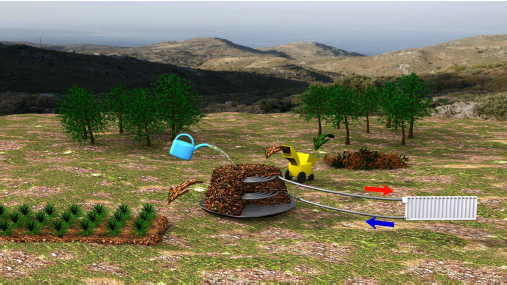 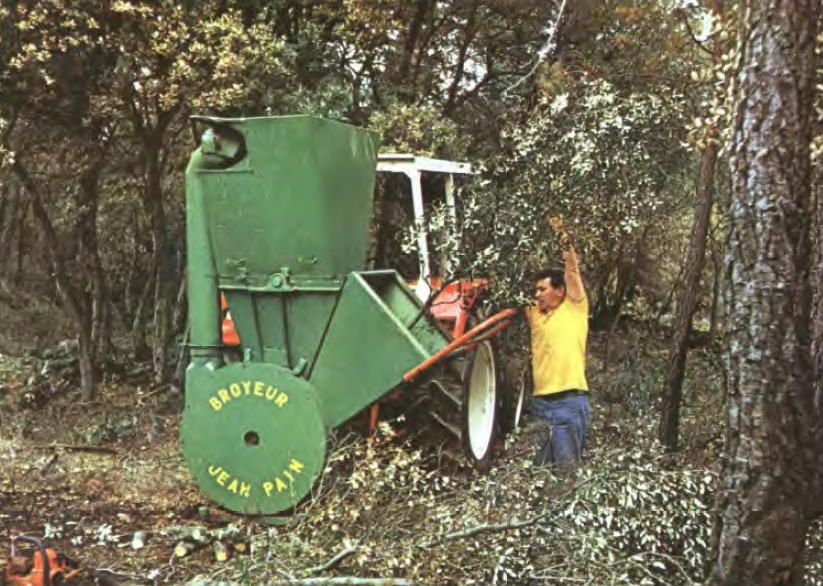 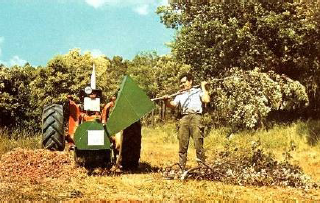 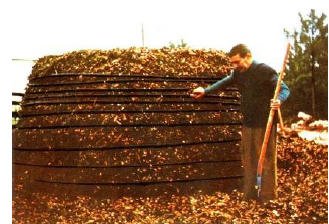 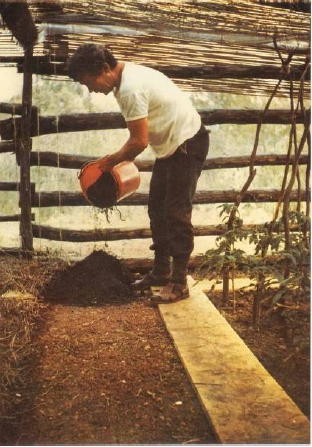 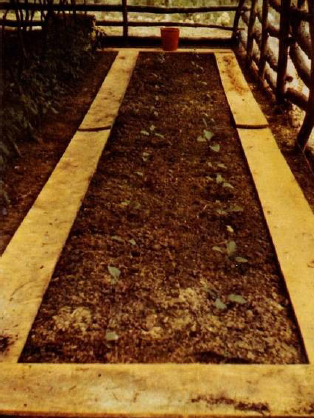 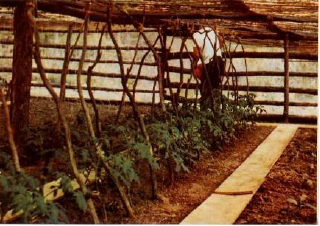 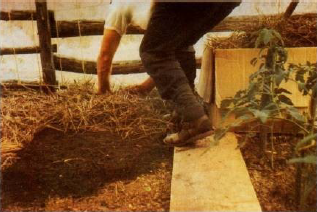 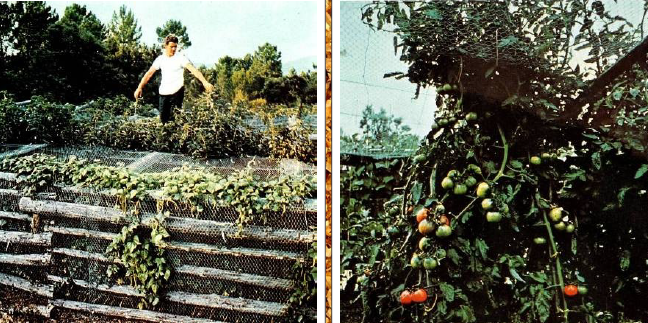 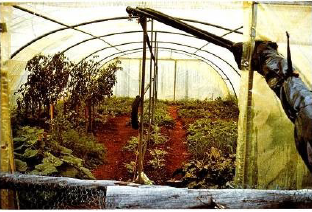 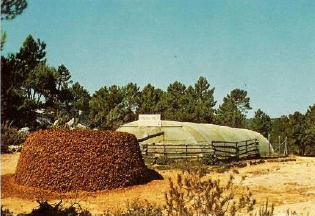 Bioreaktor med biogas produktion
K
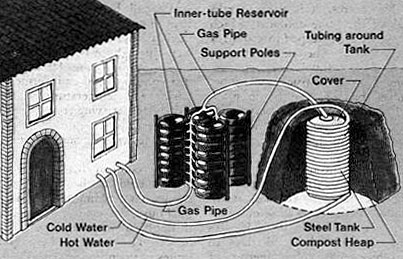 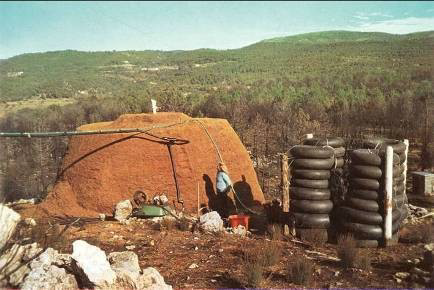 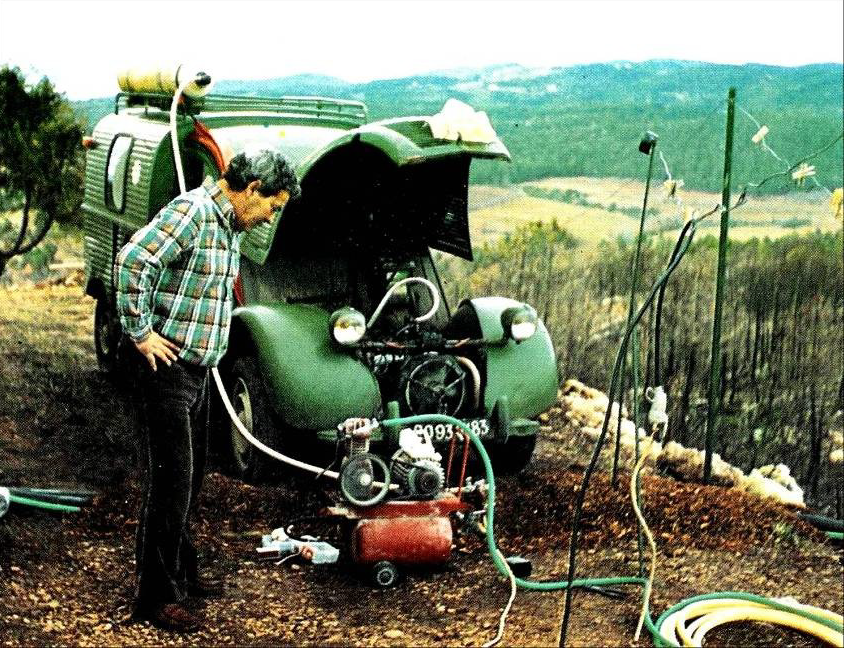 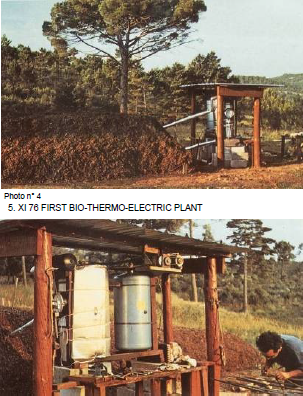 Hvorfor forbedre jordbundsfrugtbarheden?
Kompost gøder jorden
Gødning af planterne bliver overflødig
Forbedring af jordens vandbindingsevne (20 X større)
95 % af jordens N findes i den organiske fraktion, 45 % af forfor
Bakteriel N2-fixering
Klimavenligt: binding af kulstof i jorden
Kompost har helende egenskaber
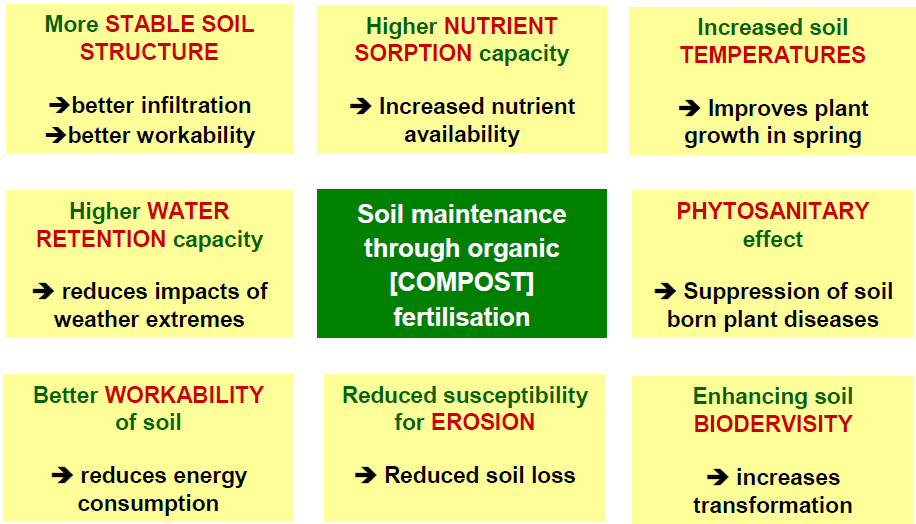 Definitioner
Kompostering: Mikrobiel nedbrydning af organisk stof til varige humus
Humus: Stabiliseret organisk materiale
Huminstoffer, gruppe af stabile stoffer med stor evne til at binde næringsstoffer
Forrådelse (tysk: Fäulnis) anaerob (-ilt) proces
Omsætning (tysk: Rotte) aerob (+ilt) proces
Rhizosfære: Jordvolumen 1 mm omkring planterødder
Bakterier
Log-fase: Identificering af det omgivne materiale

Lag-fase: Opformering til ønsket antal

Nedbrydning: Bakterier arbejder til de er færdige
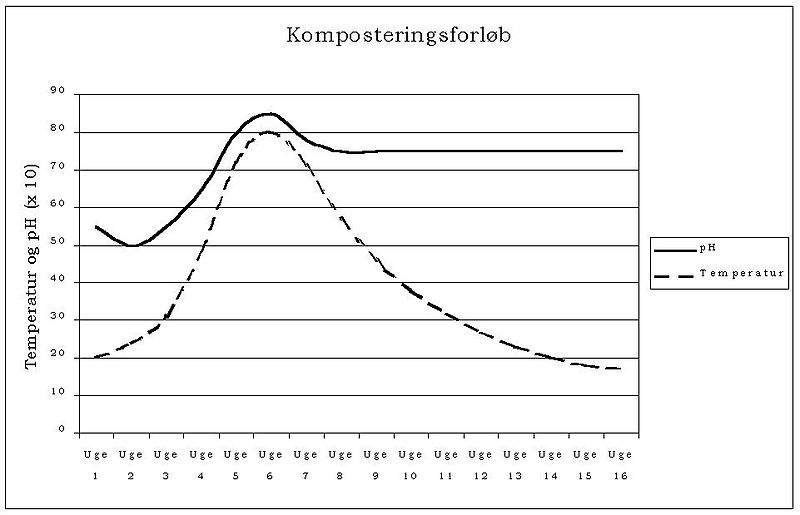 Terra-Preta
Sydamerikansk antropogen sortjord
Meget frugtbar jord
Højt kulstofindhold
Bruges som helende jord til at pode og opdyrke ørkener
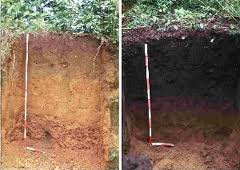 Er denne jord skabt ved iblanding af trækul eller ved mikrobiel karbonisering ?
Kompostering og mikrobiel karbonisering i praksis
Substrater: lignin-holdigt materiale (halm, tagrør, træflis…), ”tænd”- materiale (N-holdigt, letnedbrydeligt, husdyrgødning…)
Opsætning i stak, maks. 2 m  i højden. Køresilo kan bruges
Må gerne trykkes lidt fast
Tilsættes biodynamiske kompostpræparater
Hvis meget tør tilsættes vand
Gennemgår anaerob og aerob og en fast og gas-formet proces (ingen beluftning!)
Modner/komposterer i min. 8 uger
[Speaker Notes: Lignin er efter cellulose det stof, der forekommer i størst mængde i planteriget. Ligninindhold: risskaller 40%, nåletræer 25-30%, løvtræer 20-25% og hvedehalm 14-17%]
Regnorm
Mest forekommende art i DK: Lumbricus terretris (vejer ca. 2 gram)
Forekommer i agerjord 20-400 regnorm per m2, dvs. mellem 400-8000 kg/ha
Forudsat 600 kg regnorm = 1 DE, svarer det til 0,6 til 13 DE/ha under jorden
Regnorme-gødningforvandling og frigørelse af næringsstoffer
5 x mere N i forhold til den omgivne jord
7 x mere P
11 x mere K
2,5 x mere Mg
2 x mere Ca
Potentiale - muligheder
Lav-teknologisk løsningsmodel
Spildevandsslam (binding/uskadeliggørelse af tungmetaller)
Klimavenligt landbrug/ salg af CO2-kvoter
Ikke behov for at gøde længere (vedligehold 0,6 – 1,2 tons kompost per ha per år)
Frugtbar jord, højere udbytter
Energiproduktion, varme, el, gas
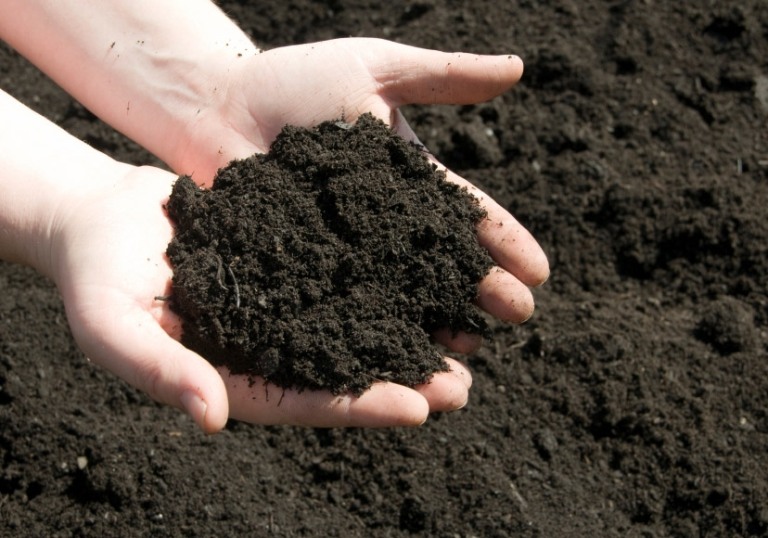 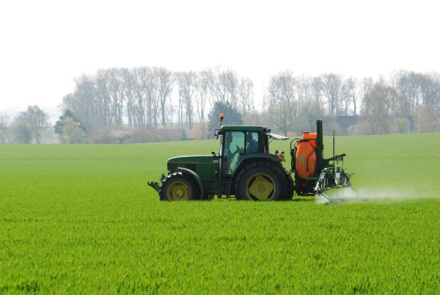 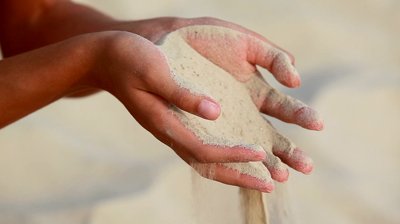 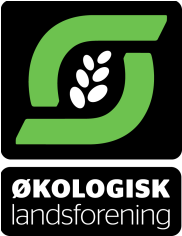 www.Økologi.dk
Tak for ordet!